BlueROV Electrical Block Diagram
DRAFT
Not Needed??
Pressure Enclosure
Safety SW
6600 mAh 4s Lipo Battery
14.8vdc
XT90
XT90
3DR uBlox GPS with Compass
What is Best way to Tap into 5v pwr for PI – From  Aux Outputs as shown on sht 3?
Mot SW
GPS
3DR Power Module
Power 
5 vdc
+14.8 vdc
XT60
XT60
3DR Pixhawk
Autopilot
BatPwr In
JST-XH
Power 5 vdc
1.2A
Buzzer
Main ESC PWM
Thruster Ctrl
Raspberry Pi 2 
Model B
Raspberry Pi Camera Board
JST-XH
JST-XH
……6x…..
Terminal Board
Terminal Board
+14.8 vdc
Gnd
Buzzer
Ctrl / Data
Ethernet Tether
Basic 30A ESC
Basic 30A ESC
ESCs  ……6x…..
Not Needed??
Topside (Laptop)
T200 Thruster
T200 Thruster
Thrusters ……6x…..
Pixhawk Overview
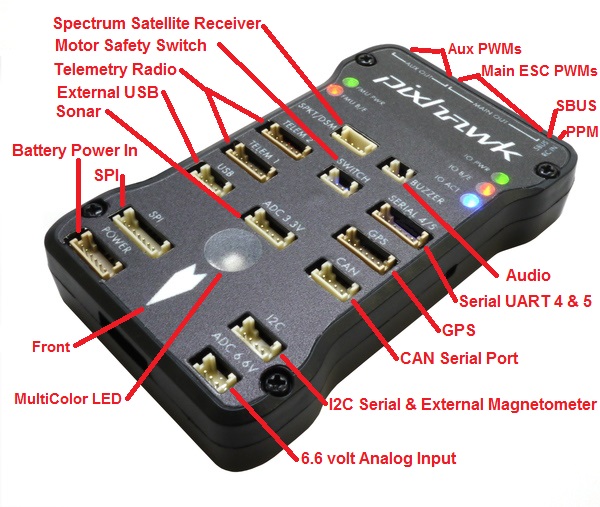 Ref:    http://copter.ardupilot.com/wiki/common-pixhawk-overview/
Pixhawk connector assignments
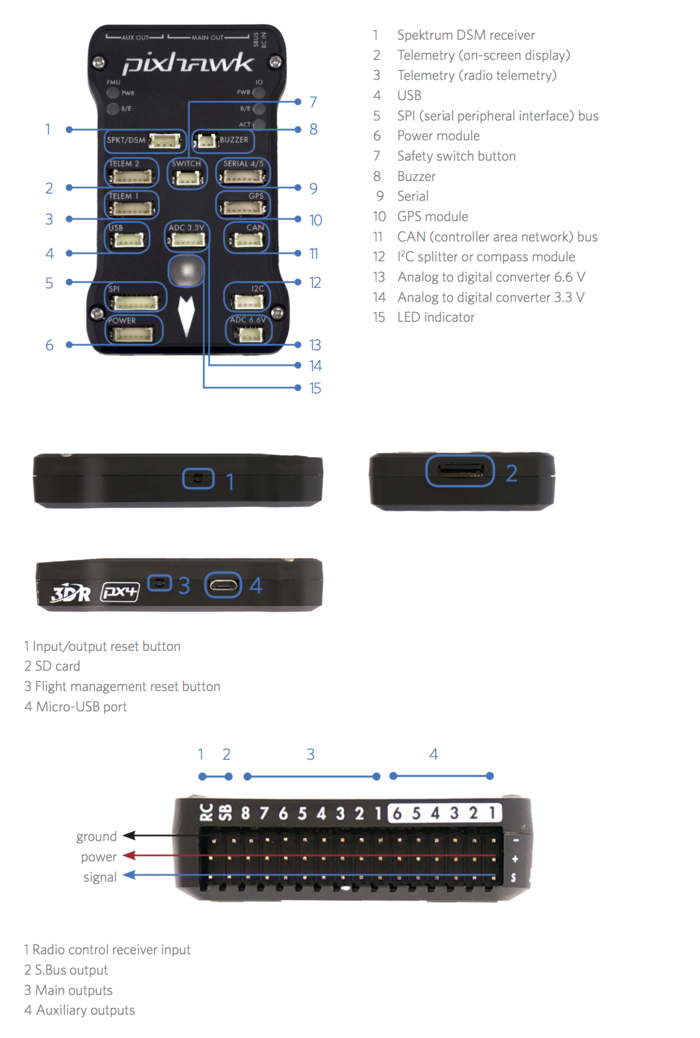 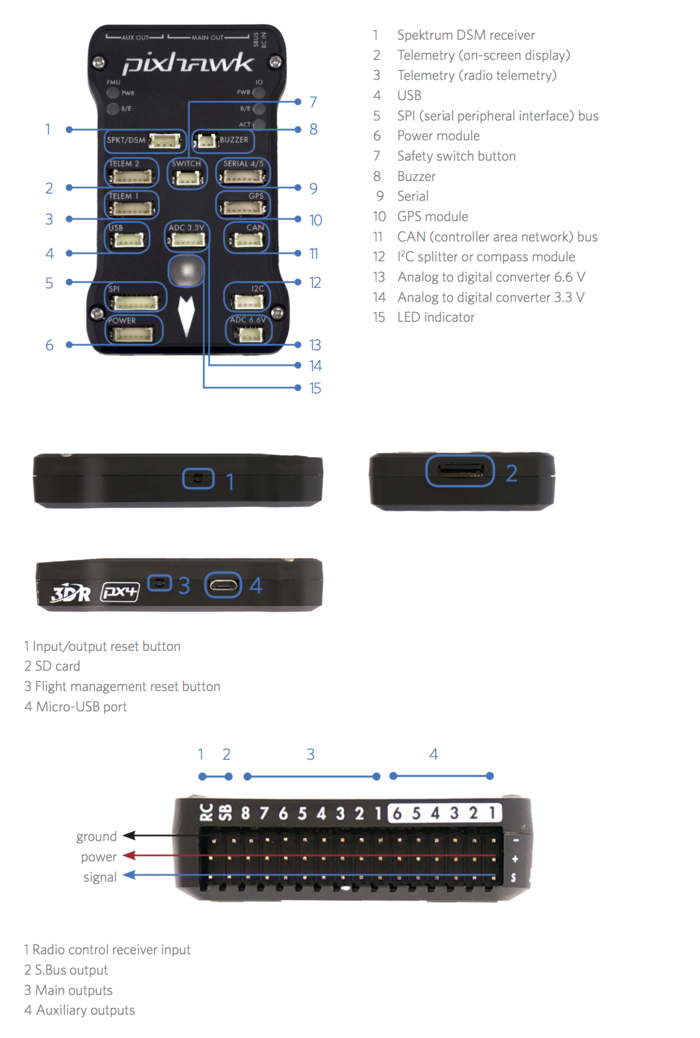 Pwr Input (from module)
Thruster Enable  ????
Warning Buzzer ????
Signal from GPS/Compass
ESC -  PWM
Rasp. PI   +5v   /  - Gnd.
Ref:    http://copter.ardupilot.com/wiki/common-pixhawk-overview/
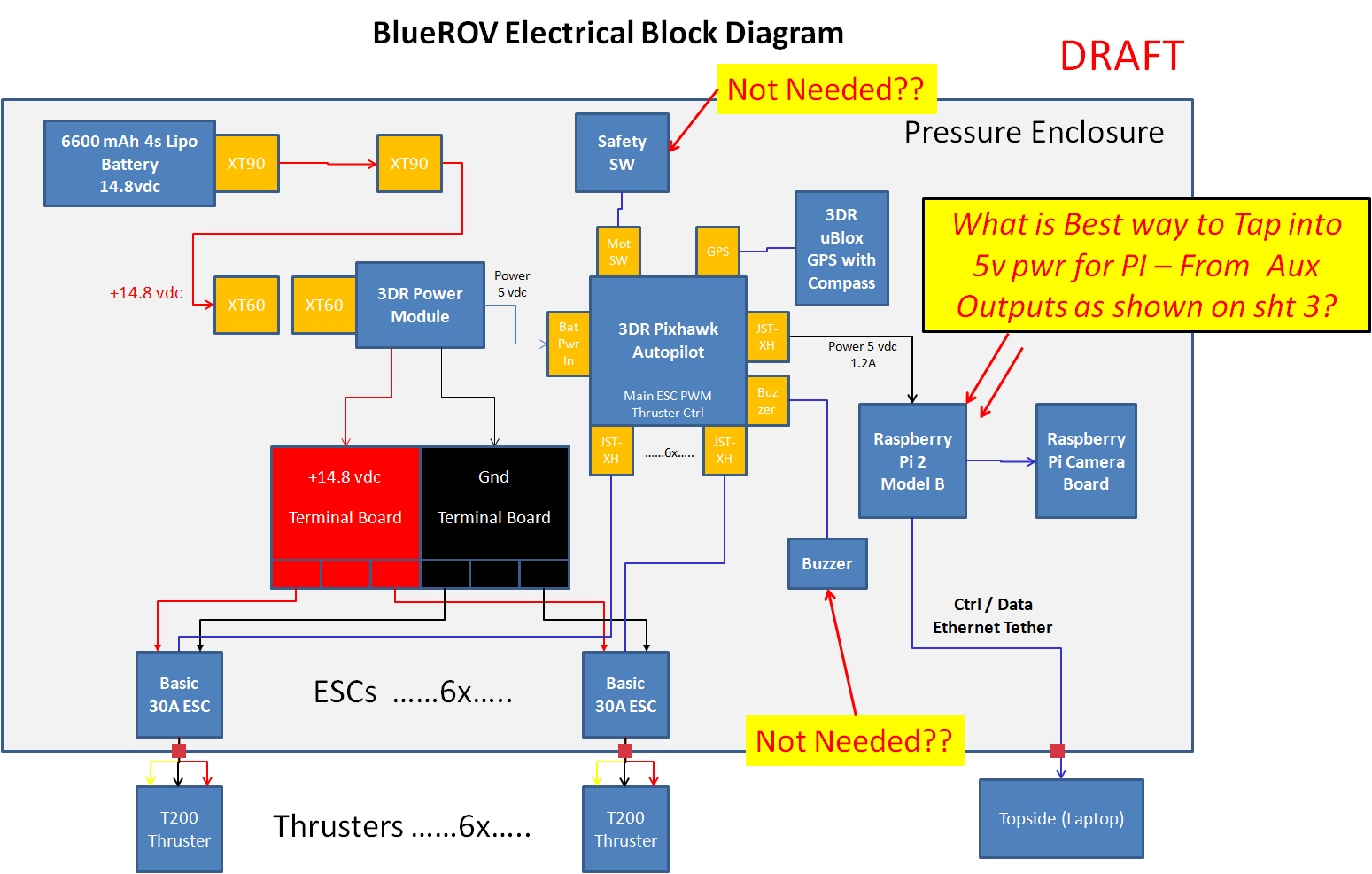